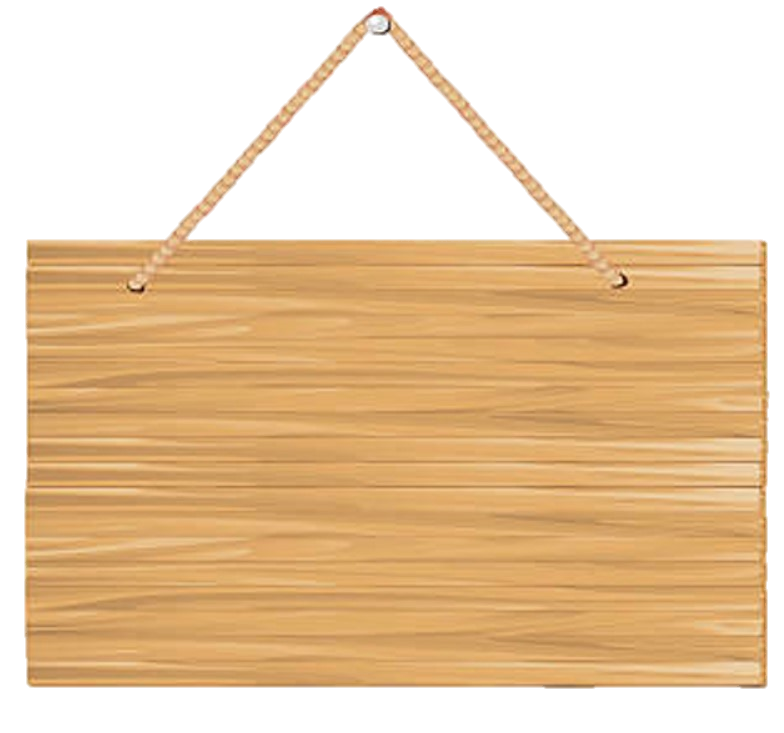 KHỈ CON 
QUA SÔNG
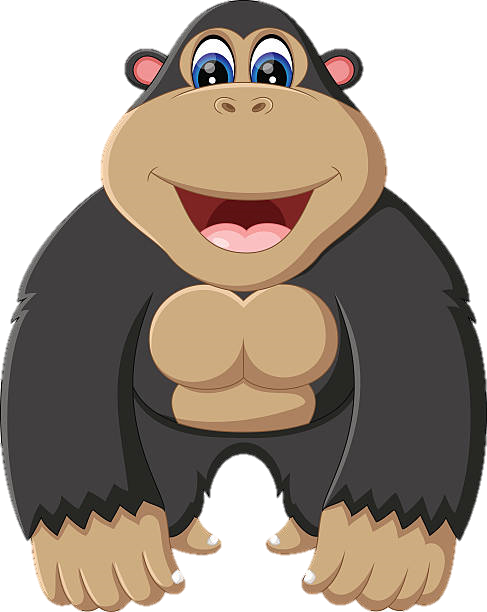 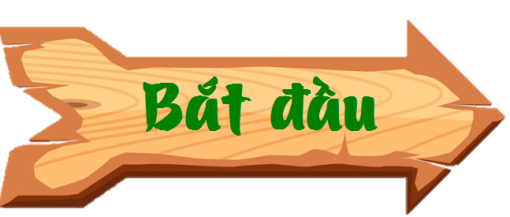 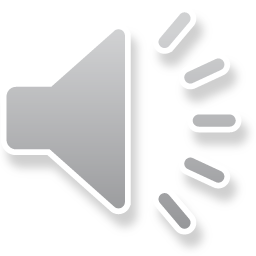 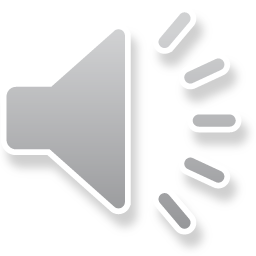 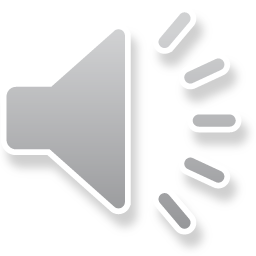 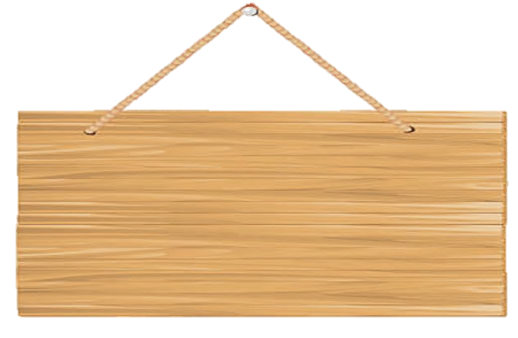 Chữ số 3 trong số 876 325 thuộc hàng nào, lớp nào ?
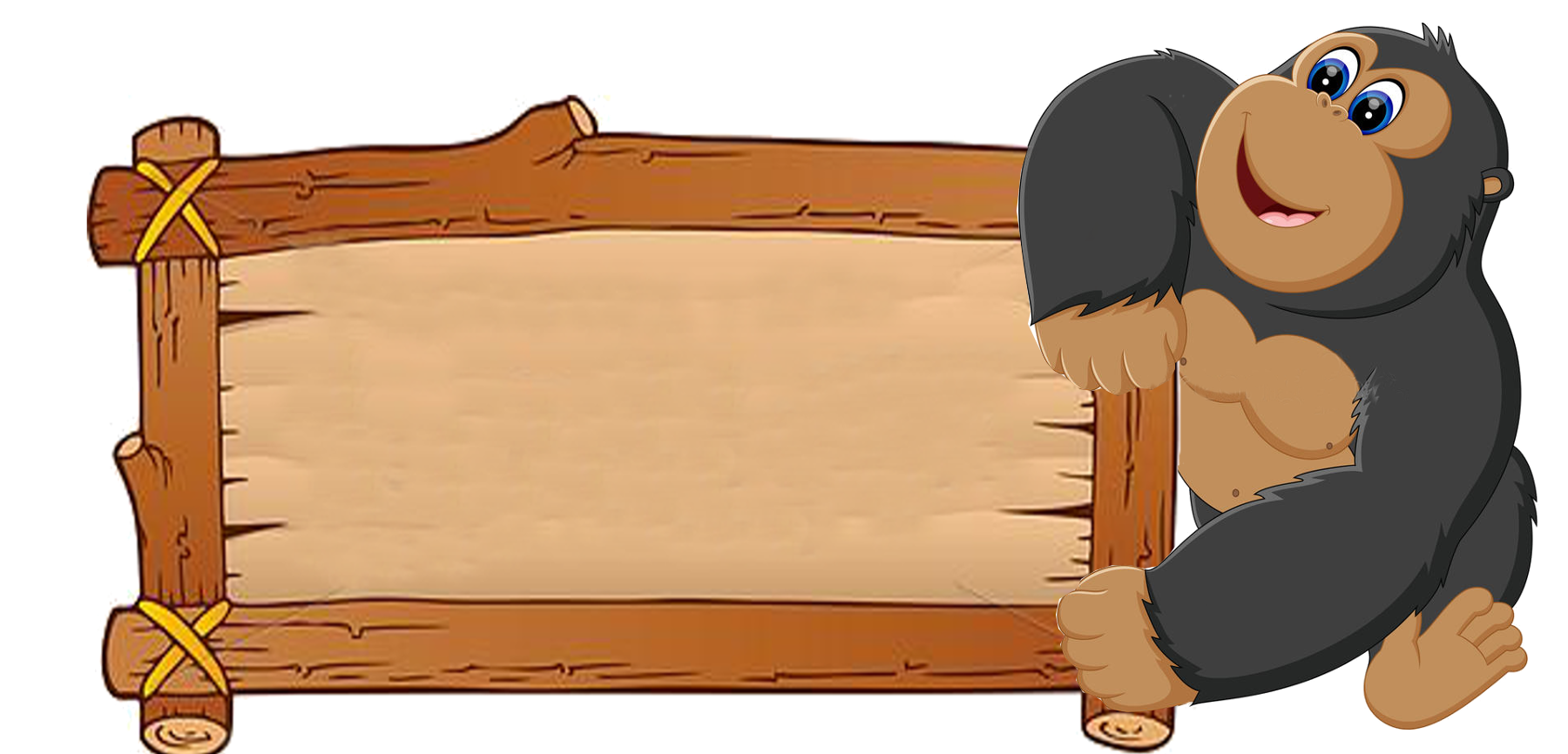 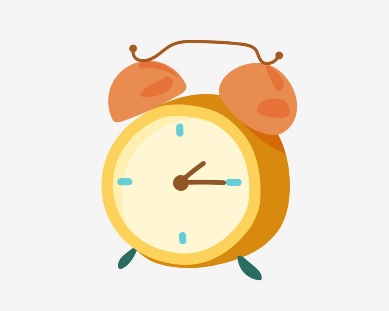 0
10
9
8
7
6
5
4
3
2
1
Chữ số 3 trong số 876 325 thuộc hàng trăm, lớp đơn vị
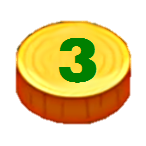 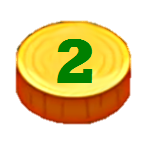 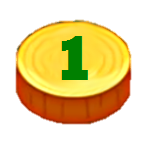 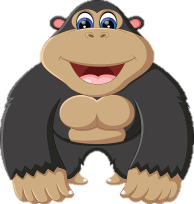 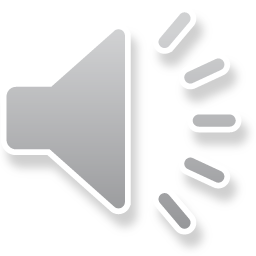 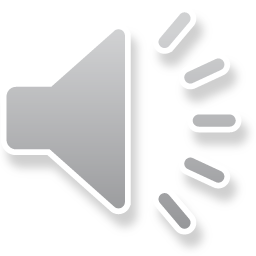 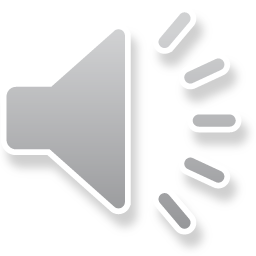 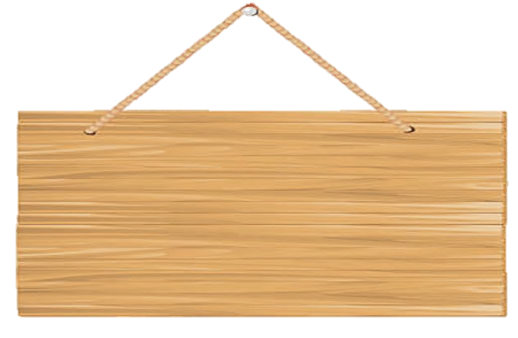 Giá trị của chữ số 2 trong số 435 216 ?
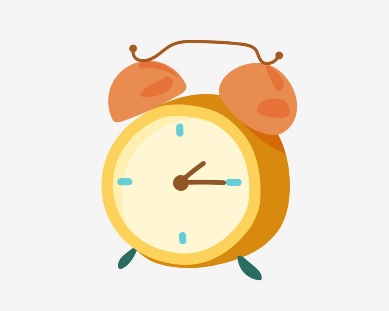 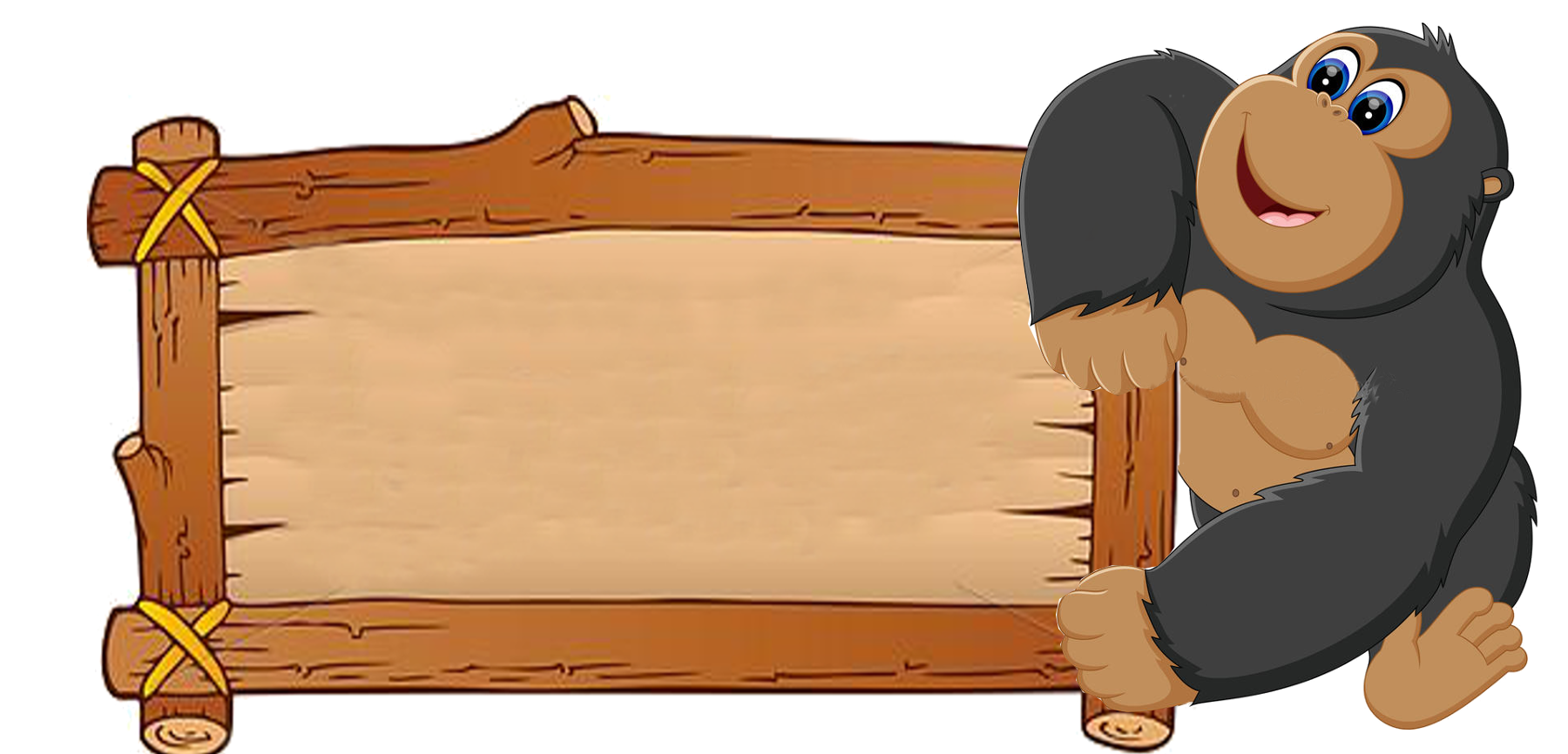 5
4
3
2
6
1
9
8
7
0
10
Giá trị của chữ số 2 trong số 435 216 là
                    200
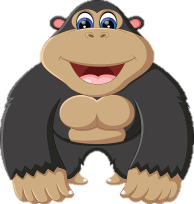 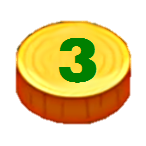 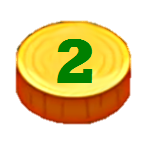 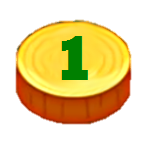 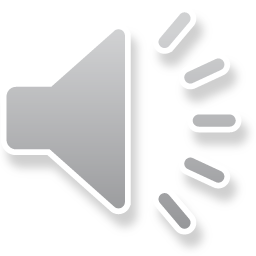 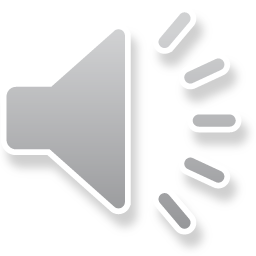 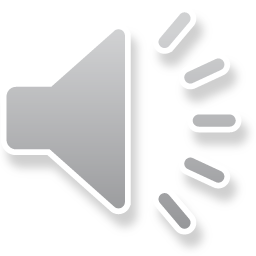 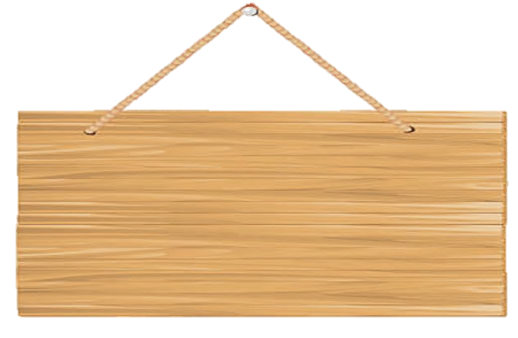 <
Dấu thích hợp điền vào chỗ chấm 9999 ....10 000 ?
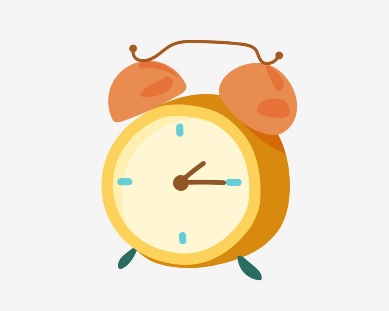 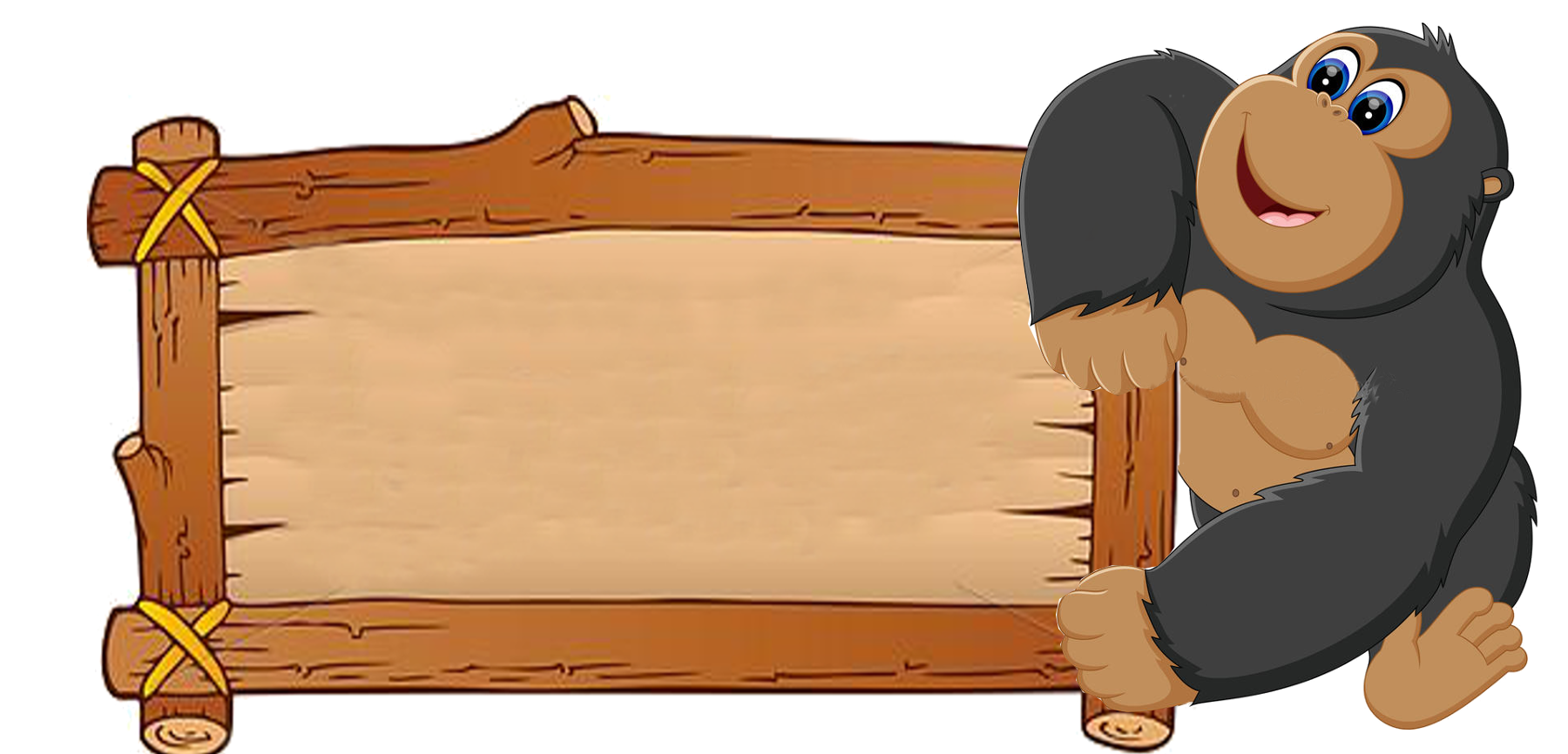 5
4
3
2
6
1
9
8
7
0
10
A.  >
               B. <
               C. =
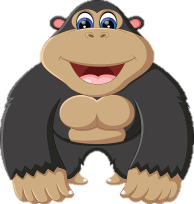 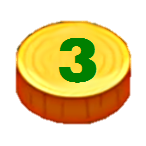 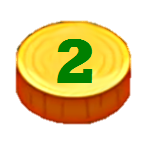 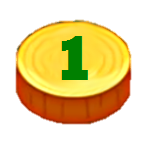 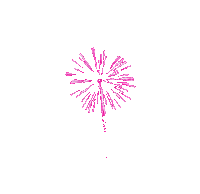 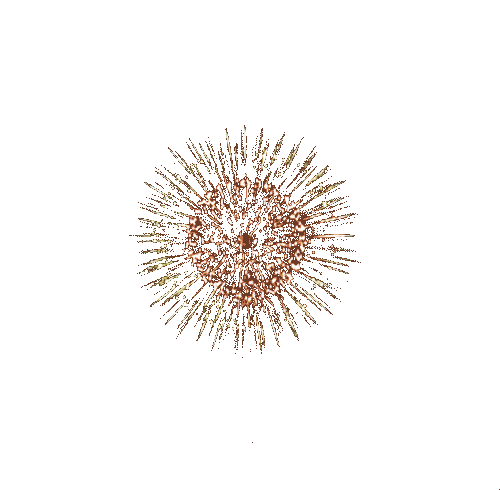 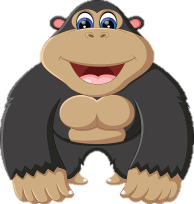 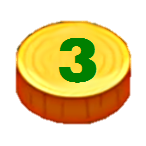 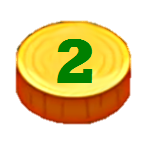 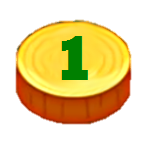 CHÚC MỪNG
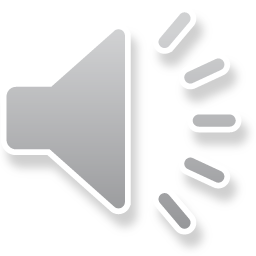 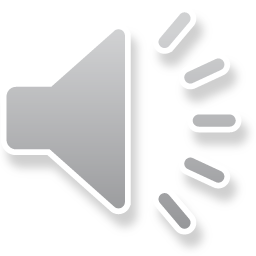 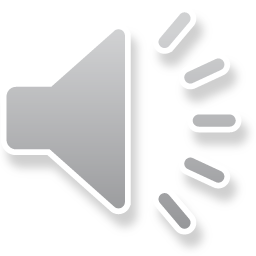 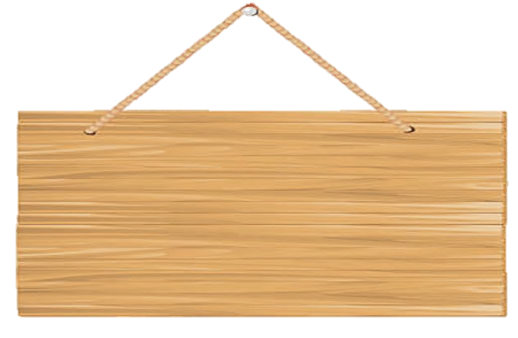 <
Dấu thích hợp điền vào chỗ chấm 9999 ....10 000 ?
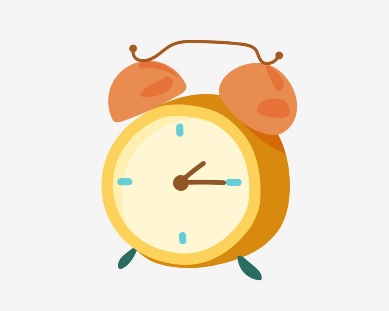 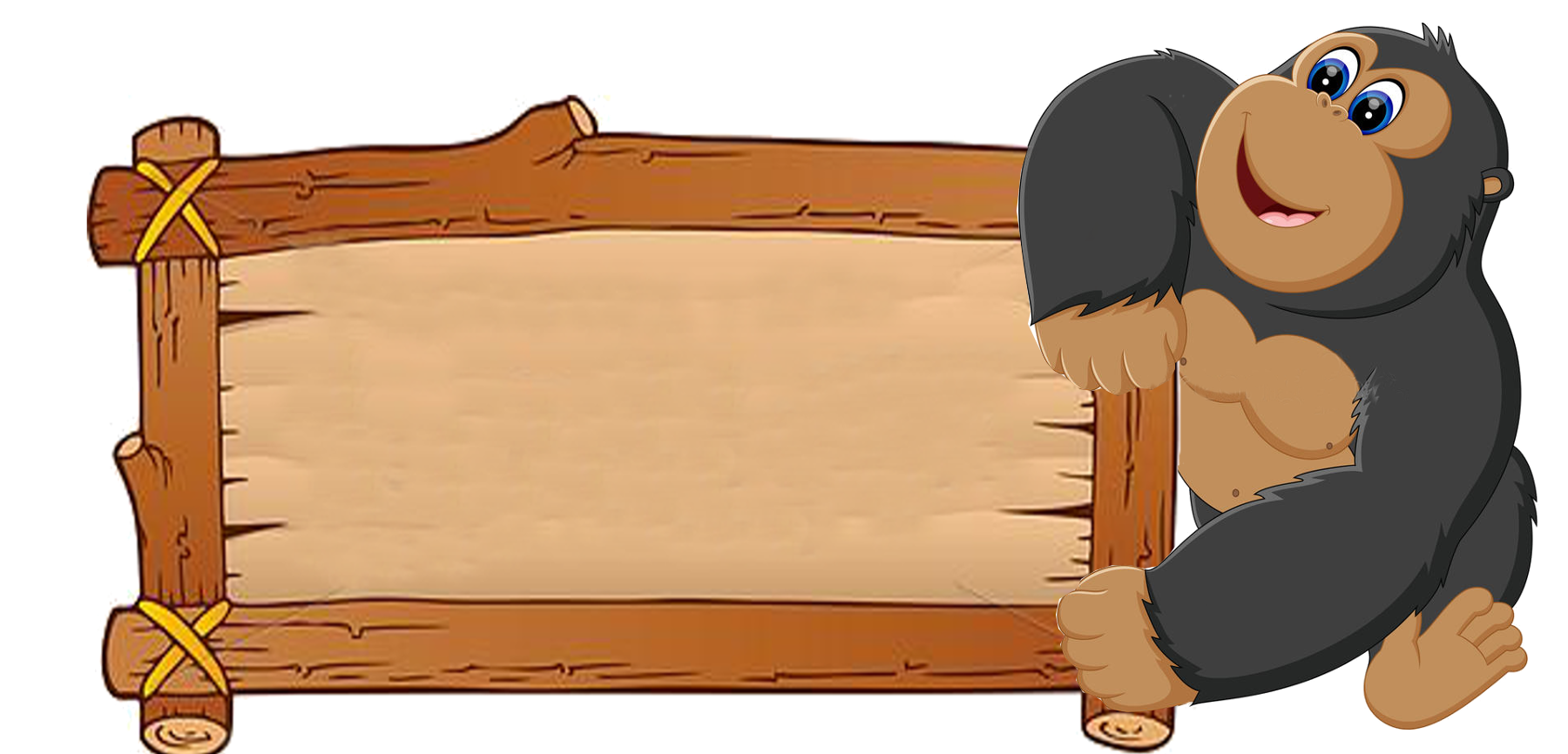 10
A.  >
               B. <
               C. =
Khi so sánh hai số có các số chữ số khác nhau, ta thấy số nào có nhiều chữ số hơn thì số đó lớn hơn và ngược lại số nào có ít chữ số hơn thì bé hơn.
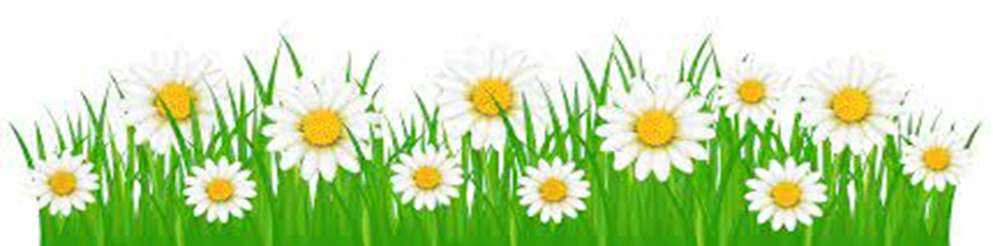 * Khi so sánh các số có nhiều chữ số với nhau ta làm như sau: 
+ Trường hợp 1: Nếu 2 số có  số chữ số khác nhau, khi so sánh ta thấy số nào có nhiều chữ số hơn thì số đó lớn hơn và ngược lại số nào có ít chữ số hơn thì bé hơn.
+ Trường hợp 2: Khi so sánh các số có cùng số chữ số thì ta so sánh từng cặp chữ số ở cùng một hàng với nhau lần lượt từ trái sang phải, nếu chữ số nào lớn hơn thì số tương ứng sẽ lớn hơn, nếu chúng bằng nhau ta so sánh đến cặp chữ số ở hàng tiếp theo.
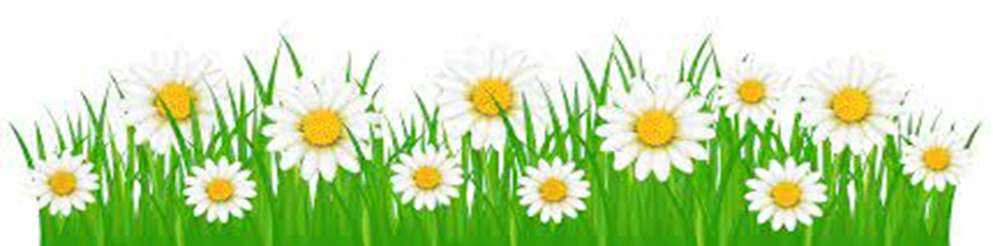 So sánh: 845 713 và 854 713
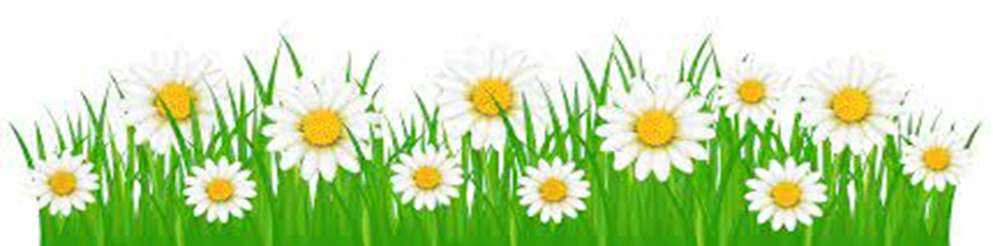 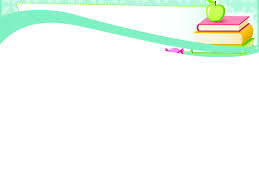 Bài 1: >; < ; = ?
<
653 211 ... 653 211
    43 256   … 432 510
    845 713 … 854 713
9 999 ... 10 000
  99 999 … 100 000
726 585 … 557 652
=
<
<
>
<
Bài 2:(trang 13): Tìm số lớn nhất trong các số sau:
651 321;
59 876;
499 873;
902 011
Số lớn nhất trong các số sau là : 902 011
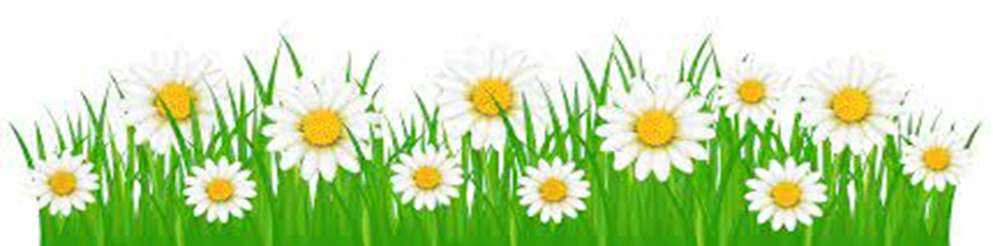 Bài 3. Xếp các số sau theo thứ tự từ bé đến lớn:
28 092;
2 467;
943 567
;
932 018
Các số sau xếp theo thứ tự từ bé đến lớn là:
       2 468; 28 092; 932 018; 942 567
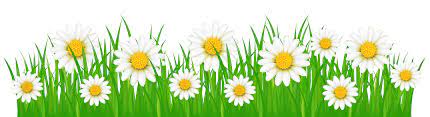 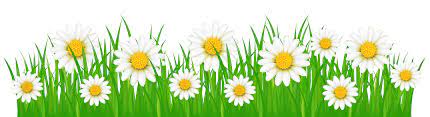 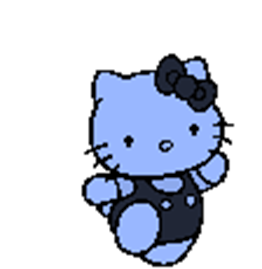 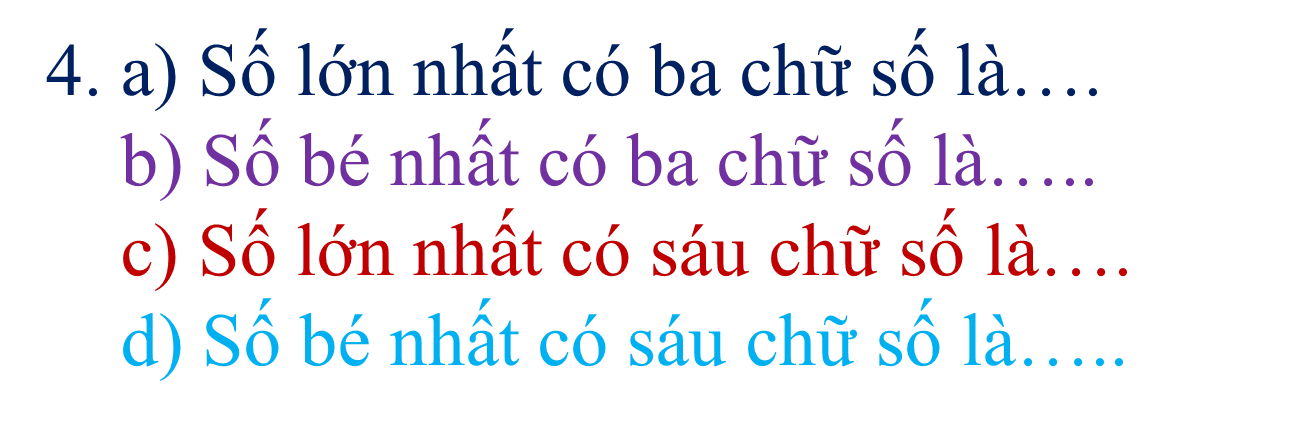 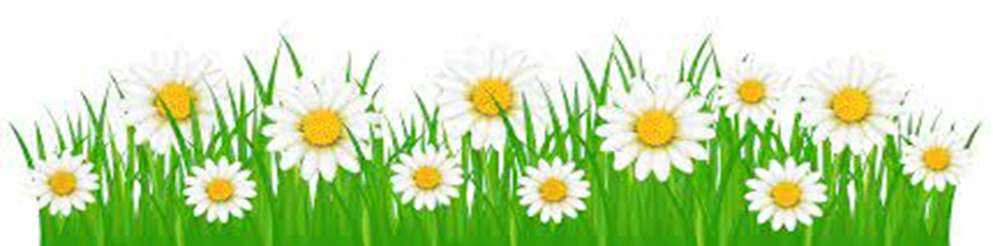 5
1
15
8
3
7
17
16
4
2
14
18
0
6
3
11
12
13
9
0
19
2
4
10
5
1
5
Số lớn nhất có ba chữ số là số nào ?
A. 100
B. 999
C. 899
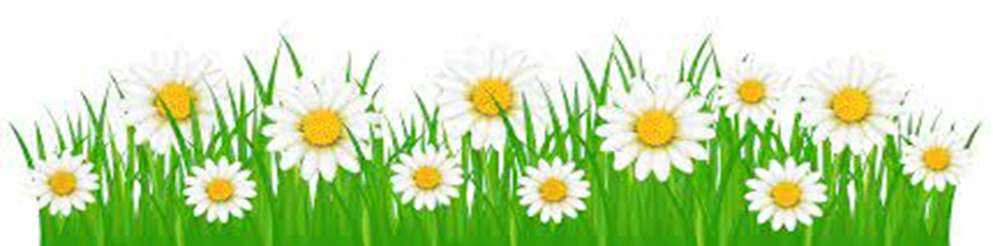 3
2
1
5
0
4
Số bé nhất có ba chữ số là số nào?
A. 100
B. 109
C. 199
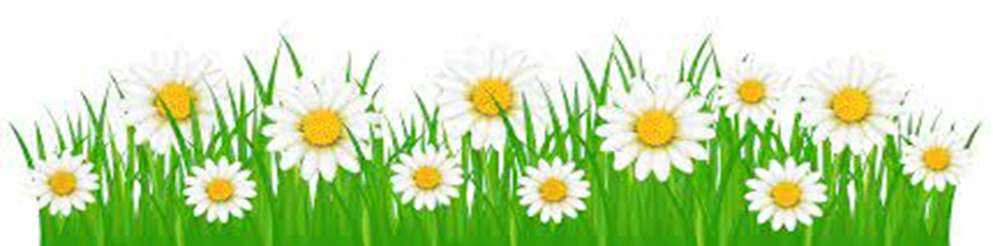 3
2
0
1
4
5
Số lớn nhất có sáu chữ số là số nào?
A. 999 909
B.  999 999
C.999 989
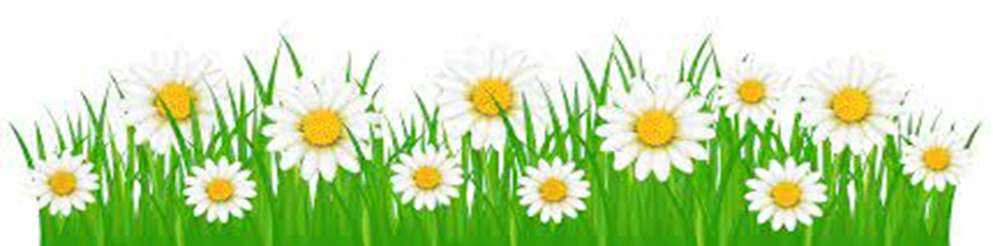 Số bé nhất có sáu chữ số là số nào?
1
3
5
4
0
2
109 000 
 199 000
  100 000
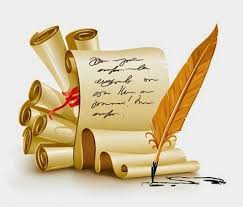 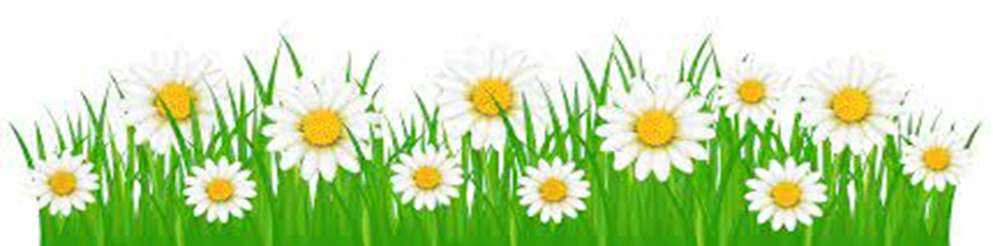 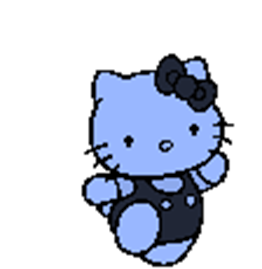 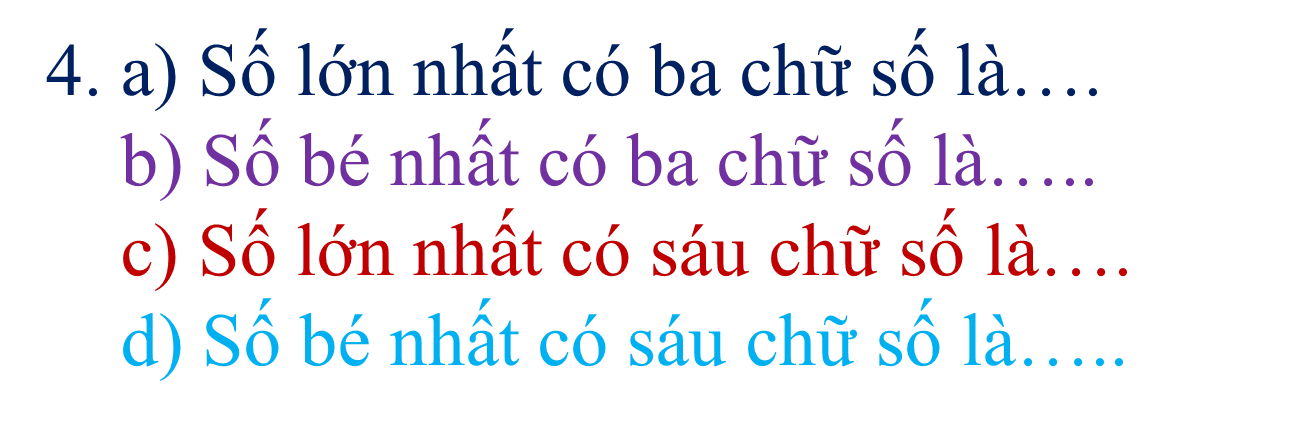 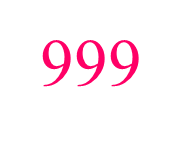 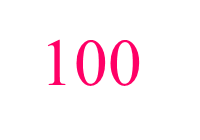 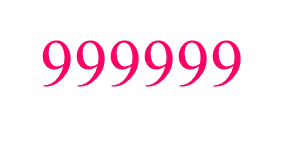 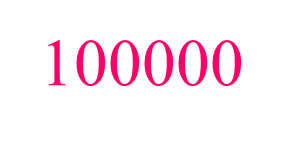 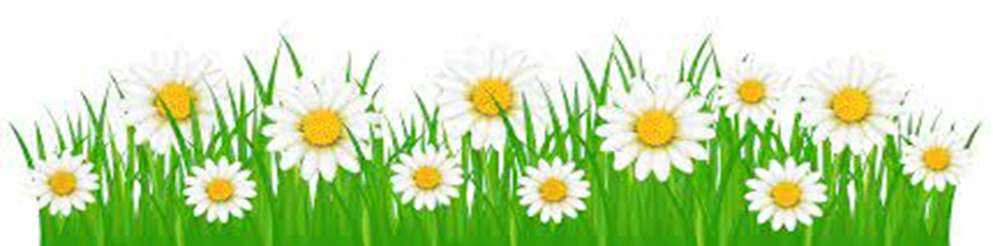 Giá tiền một chiếc cặp của bạn An là 215 000 đồng, cặp của bạn Lâm là 219 000 đồng. hỏi cặp của bạn nào có giá tiền nhiều hơn?